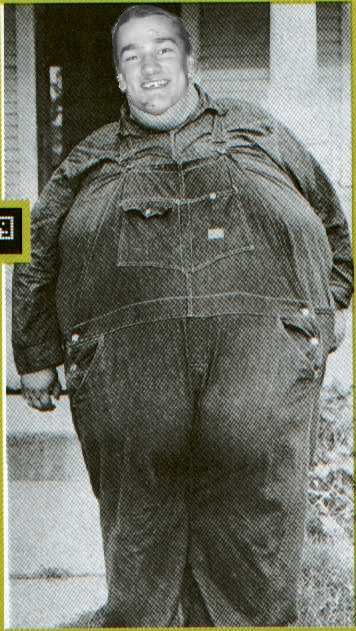 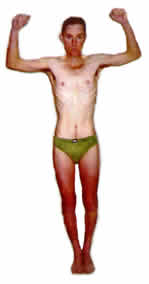 Body Types
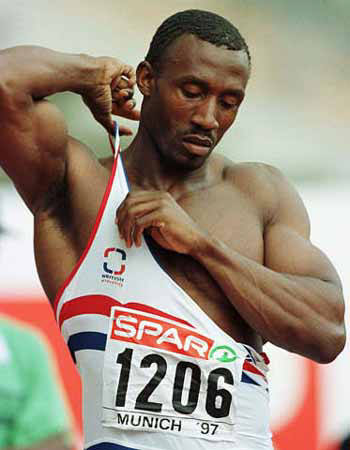 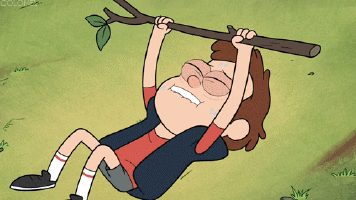 Somatotypes
Body TypeThere are three extremes of body types
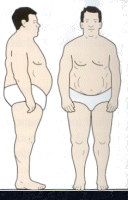 Endomorph
Mesomorph
Ectomorph
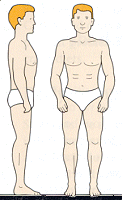 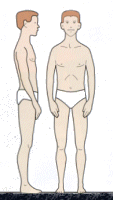 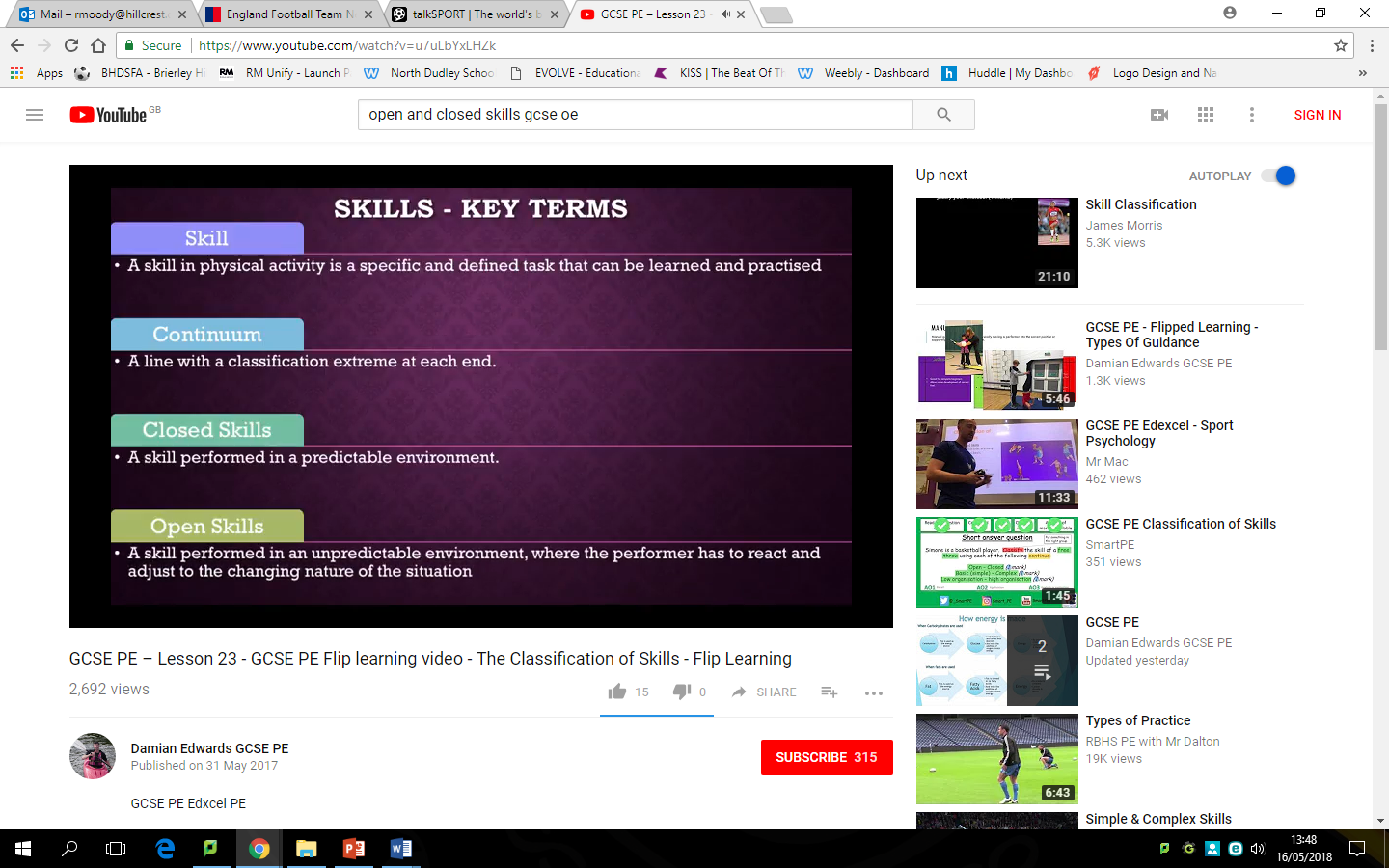 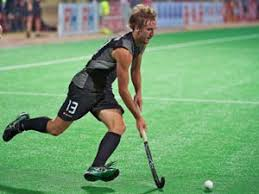 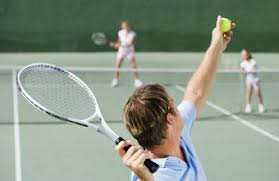 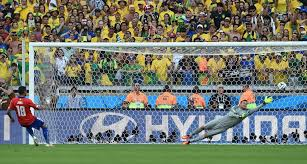 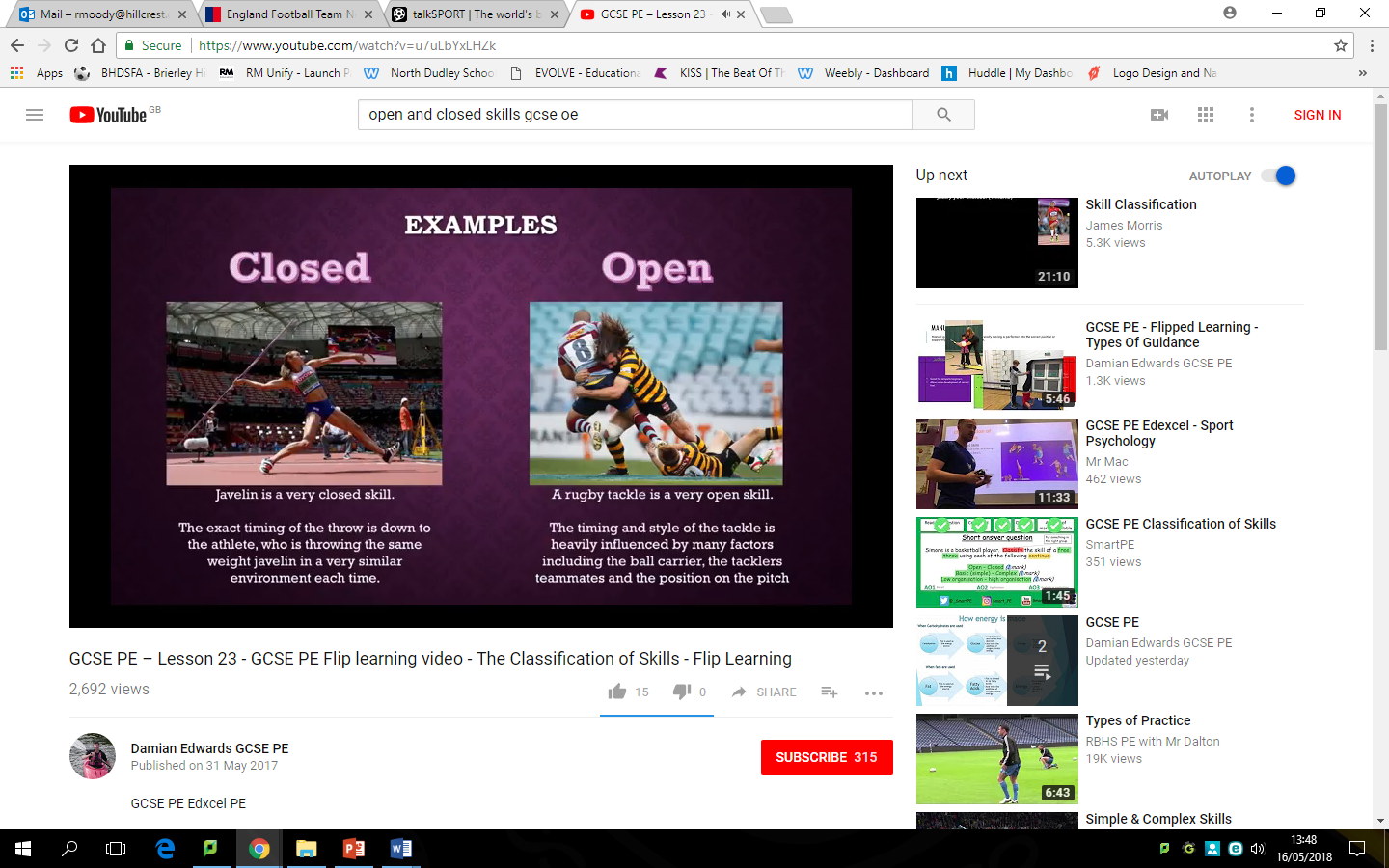 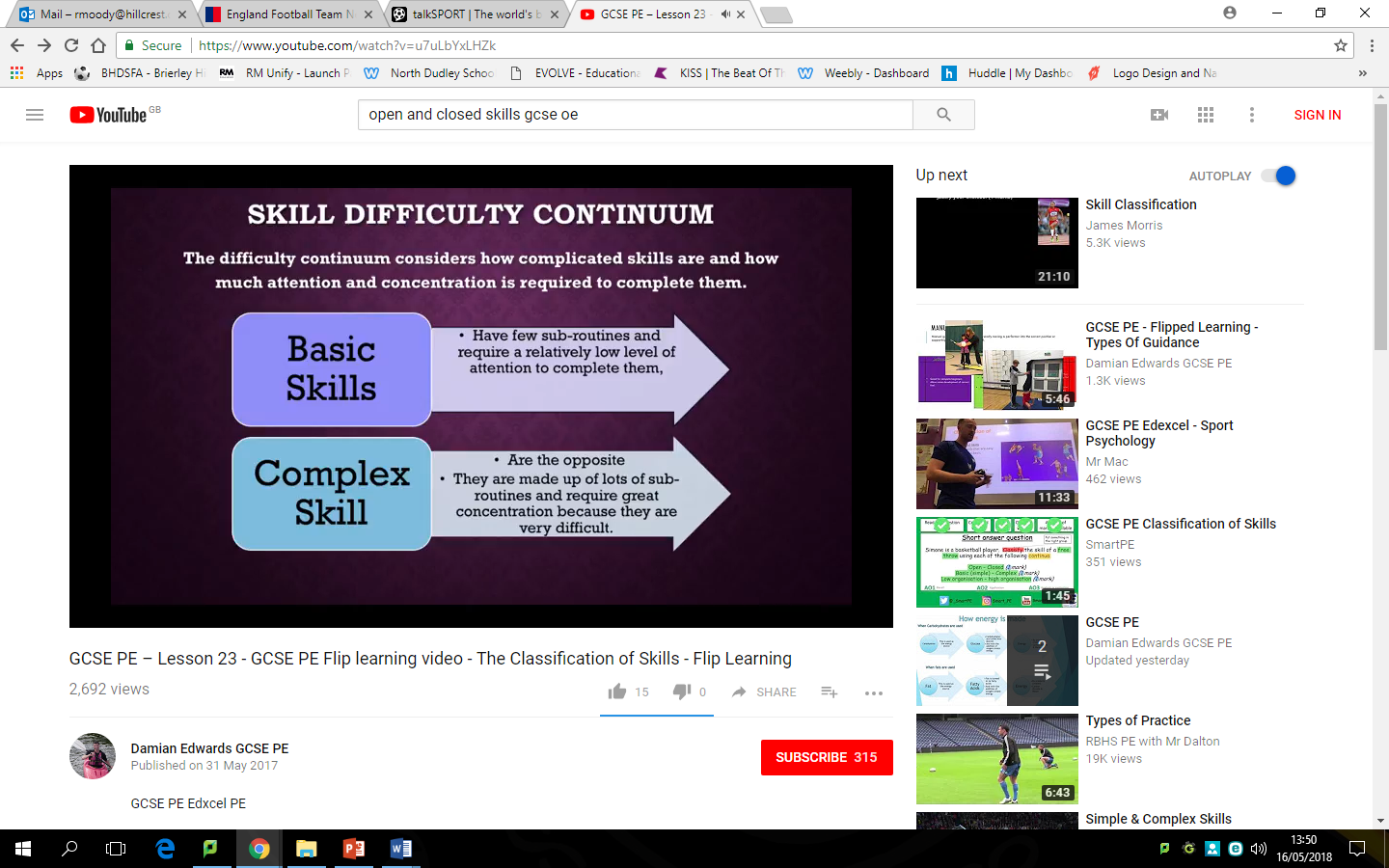 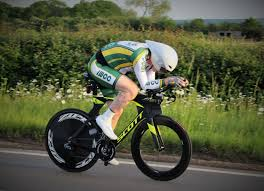 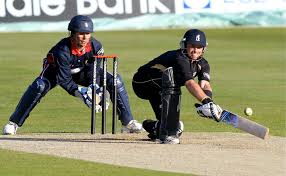 Basic Skills
Basic skills are 
Simple
Need little thought
Require little decision making
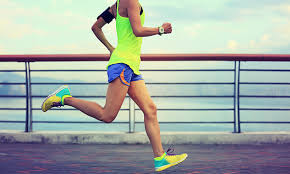 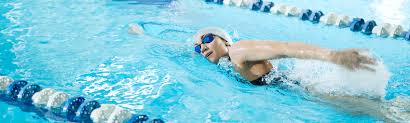 Complex Skills
Complex skills are 
Difficult
Need a high level of decision making
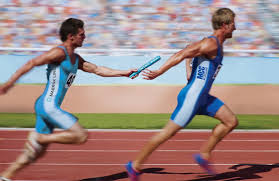 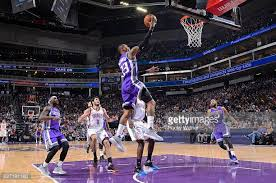 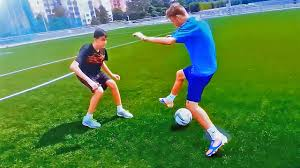 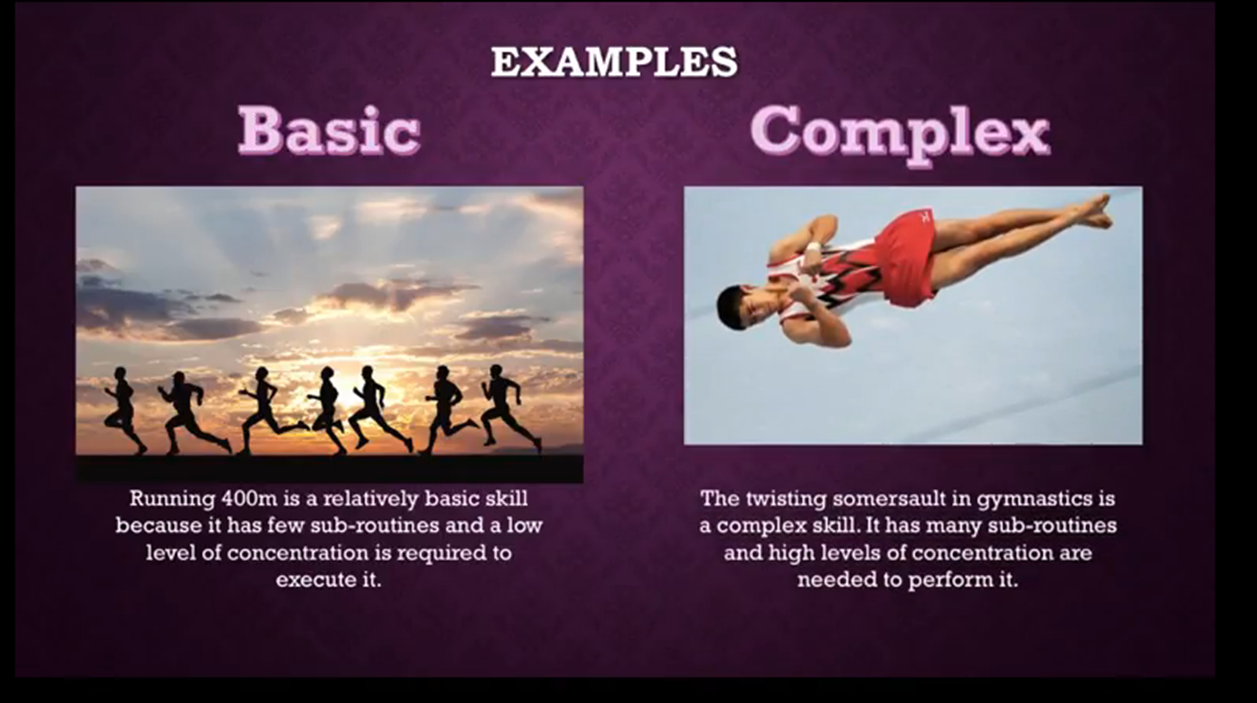 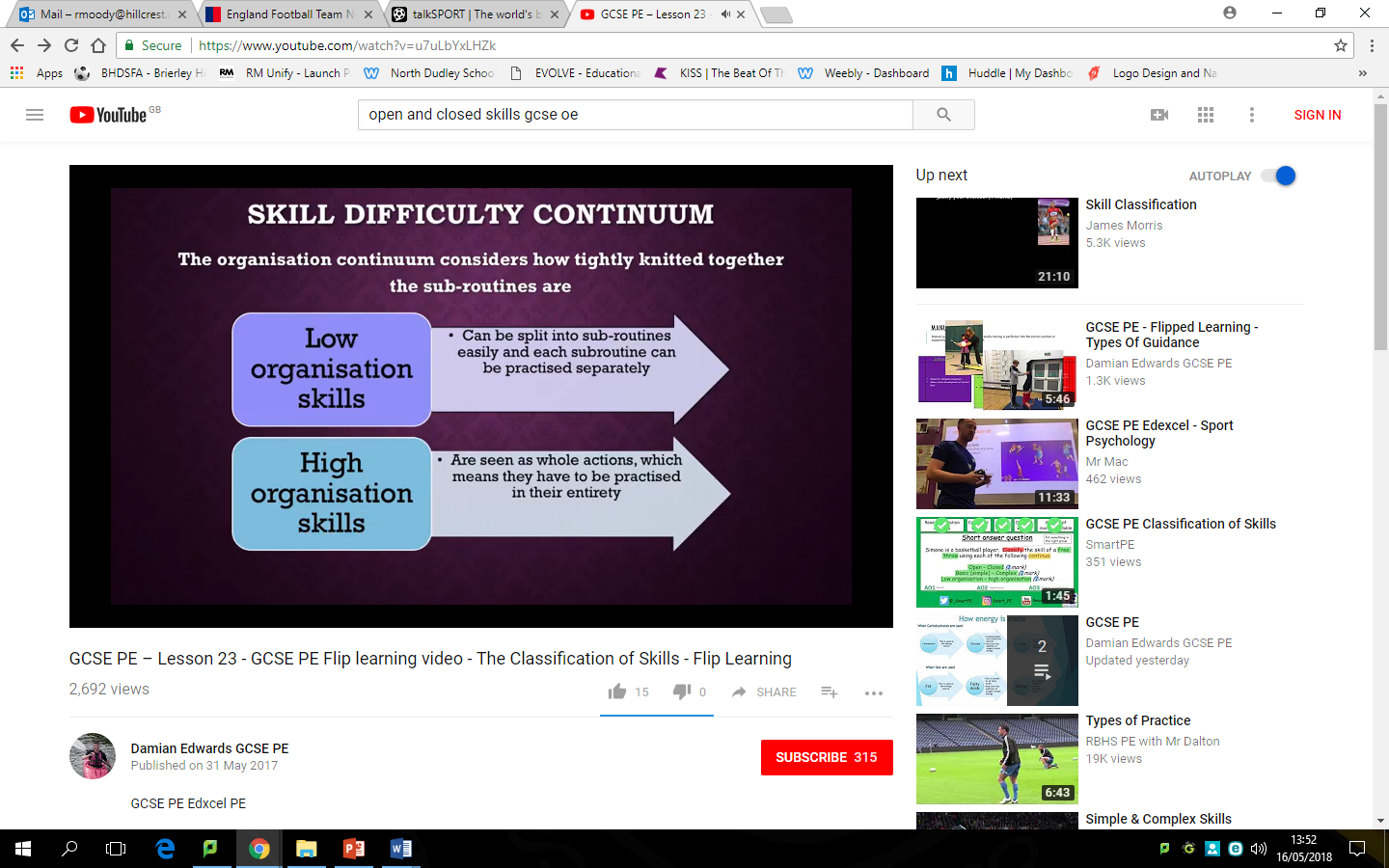 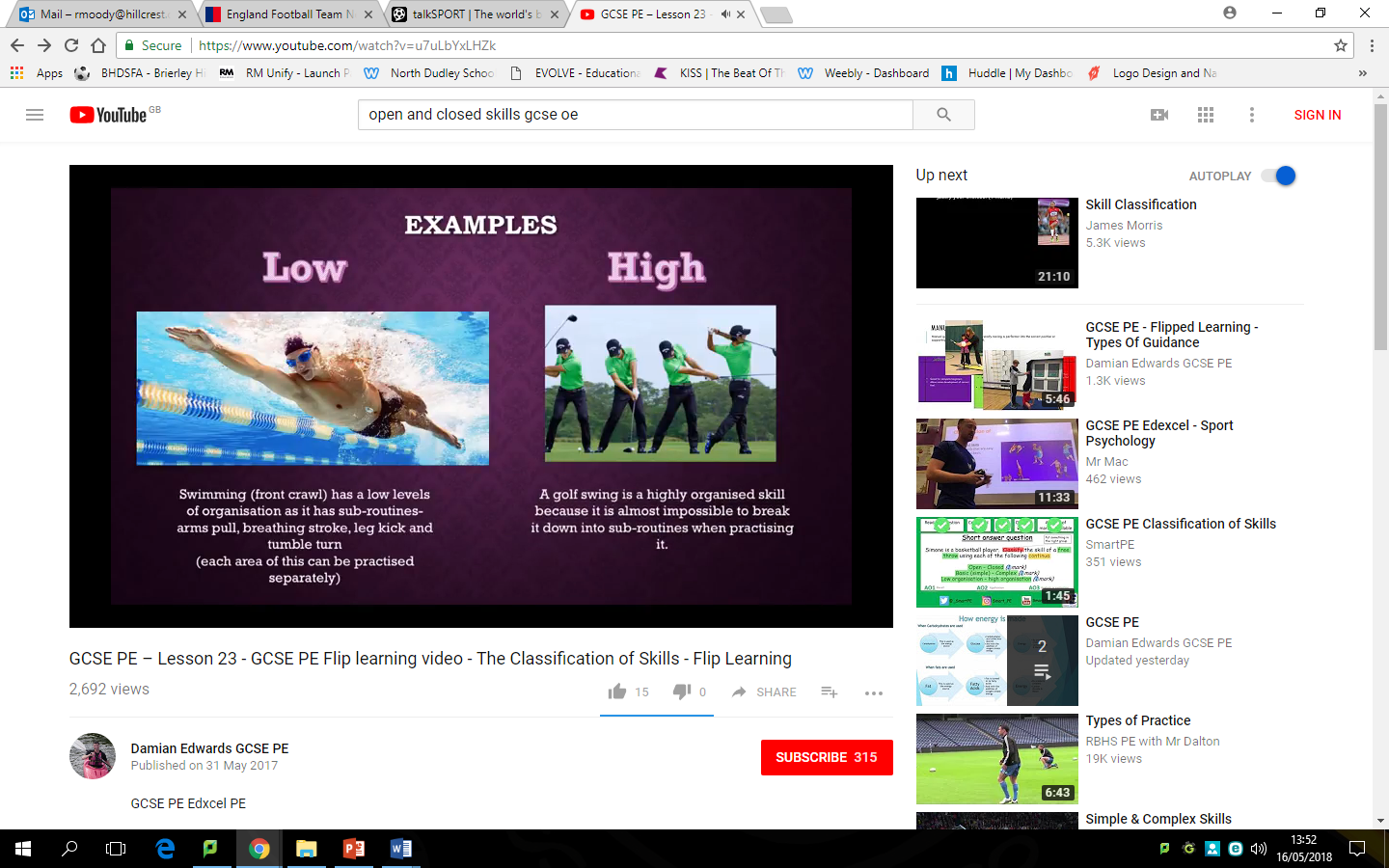 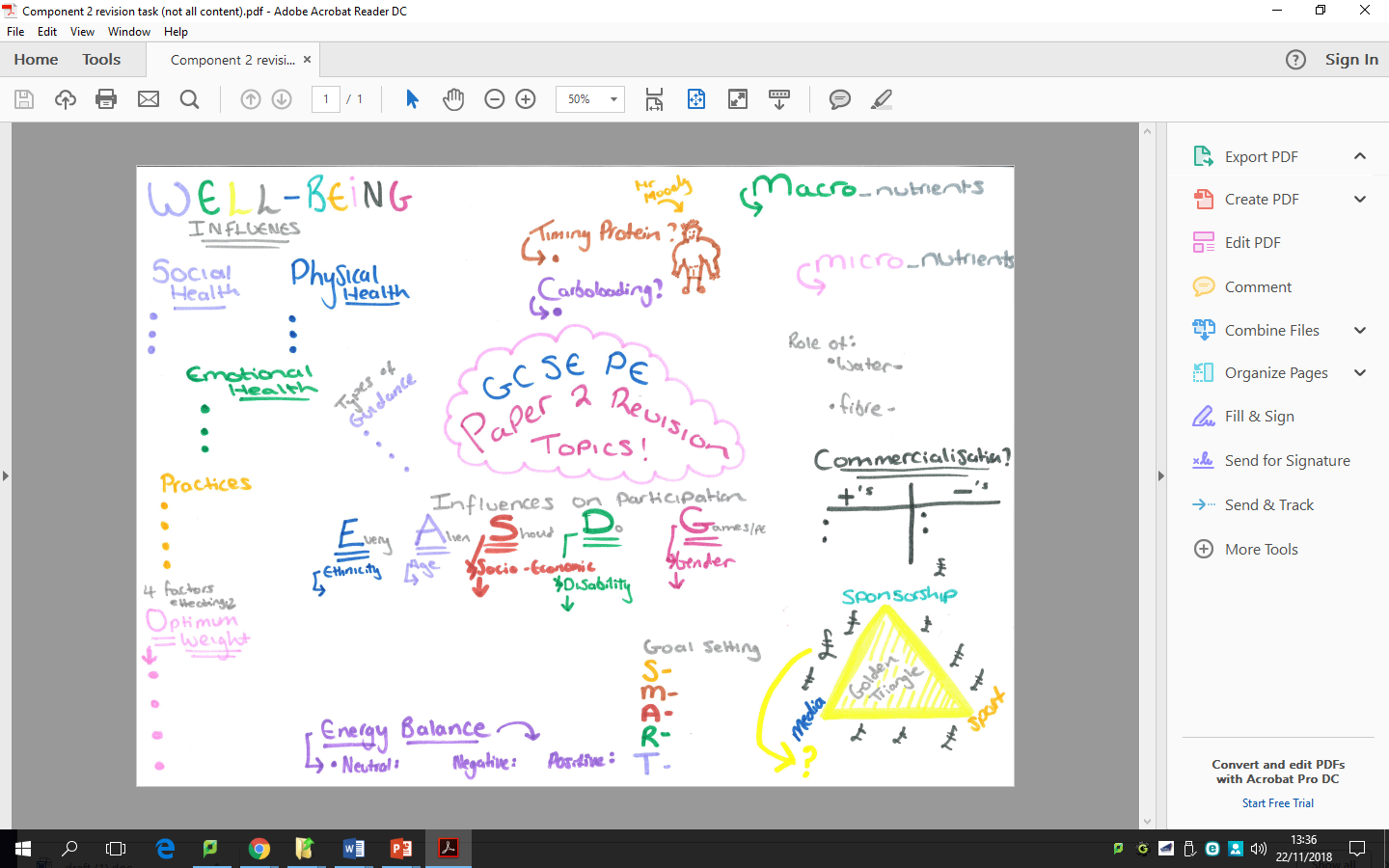 Discuss the term in more detail  &
link/analyse to the question
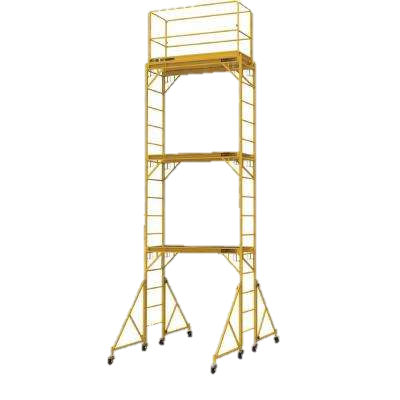 AO3
Apply the term to the question
 link to a sporting example
AO2
State the correct term, principle, content
AO1
AO1 (assessment outcome 1)
1 mark
Demonstrate basic content to achieve 1st mark in all questions

Key words to look out for:
IDENTIFY
STATE
GIVE
EXPLAIN
DESCRIBE
These key words in questions will usually gain you 1 mark!
Don’t get flustered by the question………
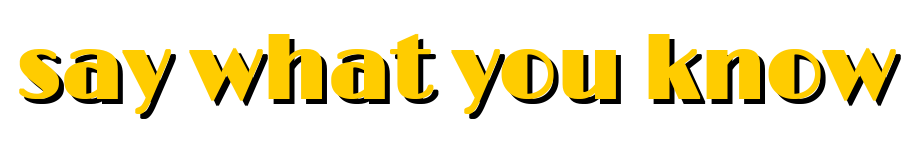 marks 2-4
AO2 (assessment outcome 1)
Apply to AO1 using examples of knowledge that underpins the meaning of your AO1.

Key words to look out for:
EXPLAIN
DESCRIBE
EXAMINE
STATE WITH EXAMPLE
Apply your AO1 statement to a practical example or the context of the question
These key words are looking for more than one mark!    AO2
3 – 9 marks
AO3 (assessment outcome 1)
Analyse and evaluate the factors that the content is on, consider performance, involvement and the physical activity itself.

Key words to look out for:
ANALYSE
EXPLAIN
JUSTIFY
EXAMINE
DISCUSS
ASSESS
Always consider the question direction with the content for AO3
AO1 – state content
AO2 – Example/application
AO3 – Considering context of question with content